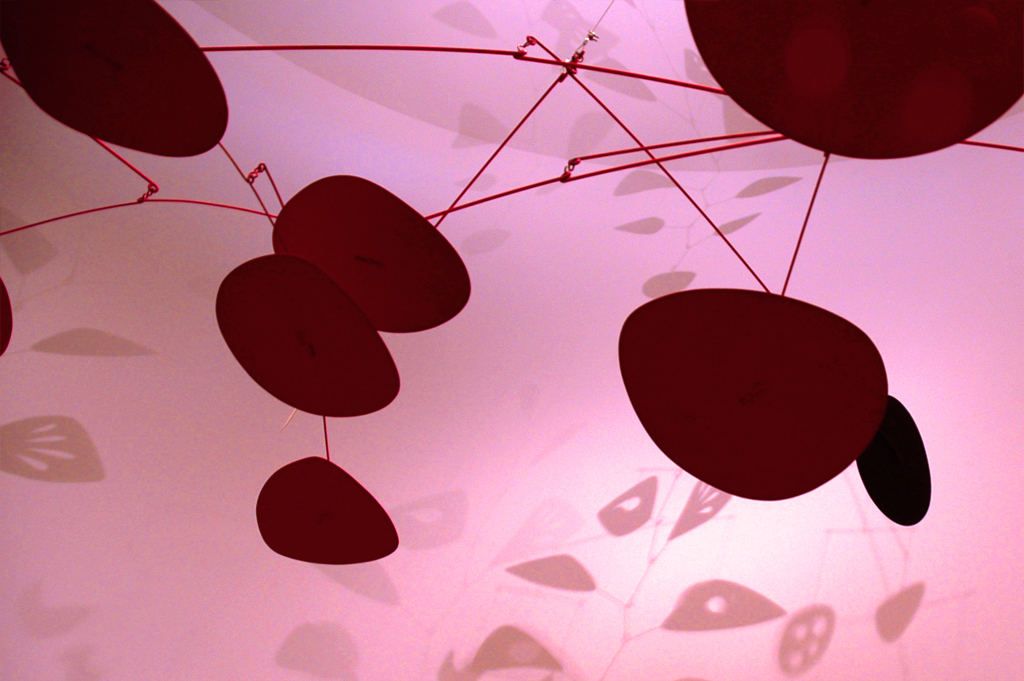 https://flic.kr/p/dxGXD
MVC Model Associations
[Speaker Notes: Painted Shadows - Not Allowed 
Taken from Alexander Calder's mobile room at the National Gallery of Art, Washington DC.]
Browser
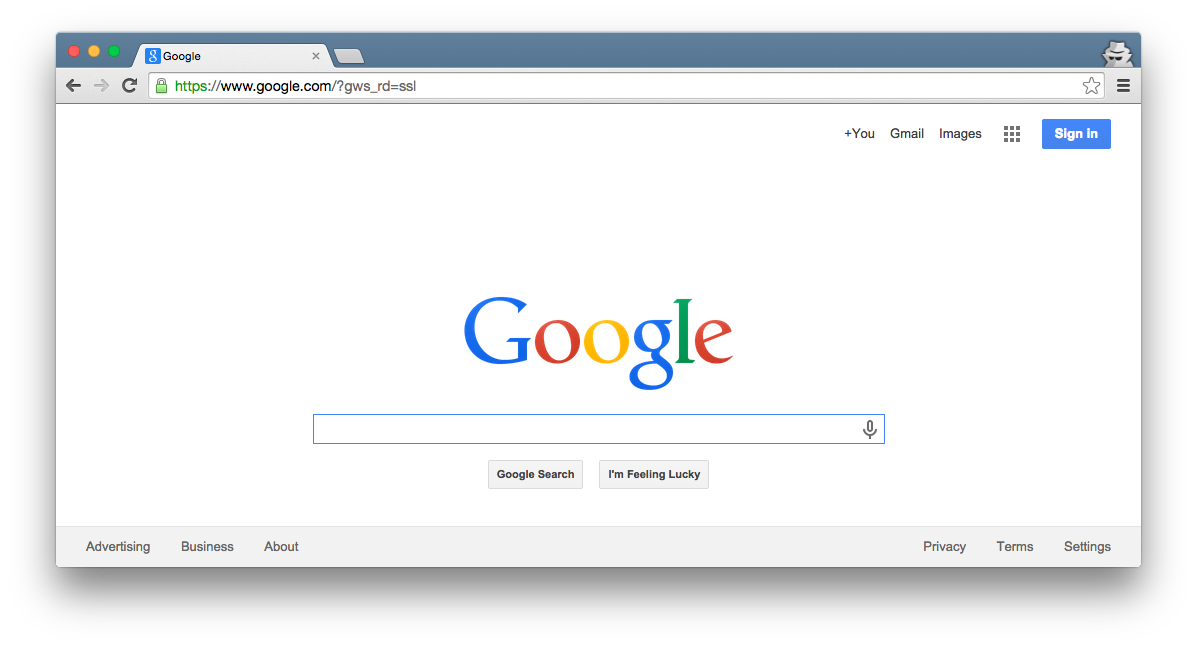 Migrations
Ye OldeInternet
DB
Tests
Server
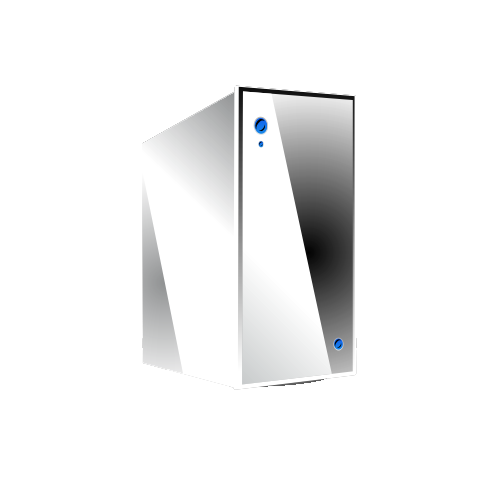 Router
Controller
Model
View
Browser
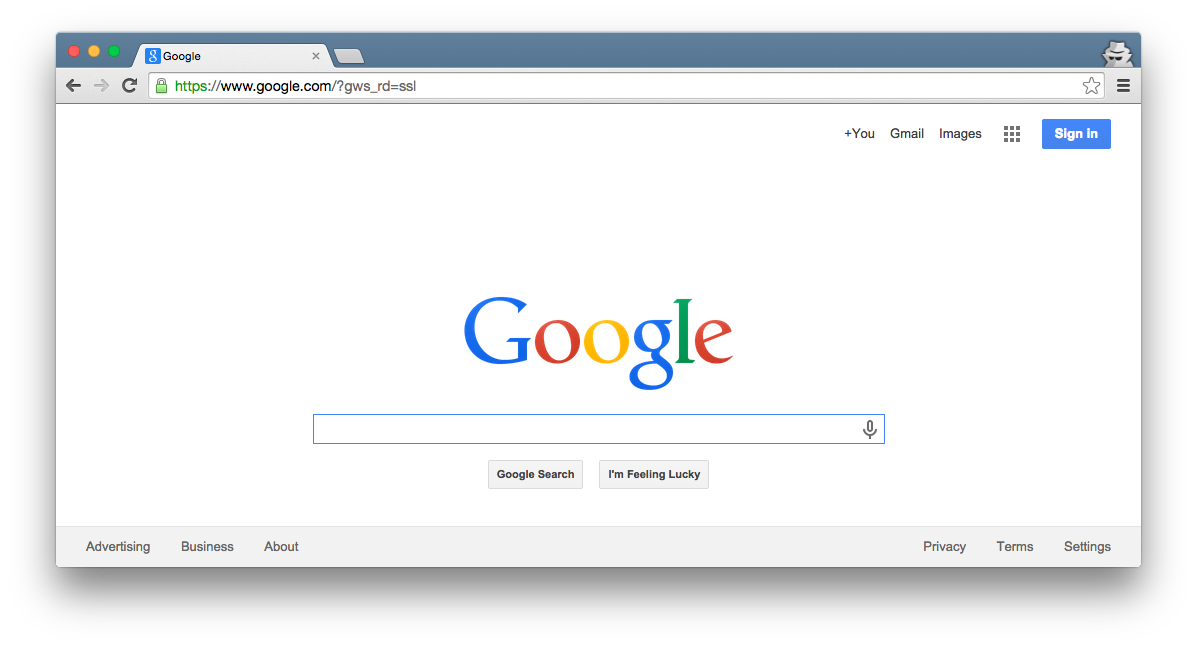 Migrations
Ye OldeInternet
DB
Tests
Server
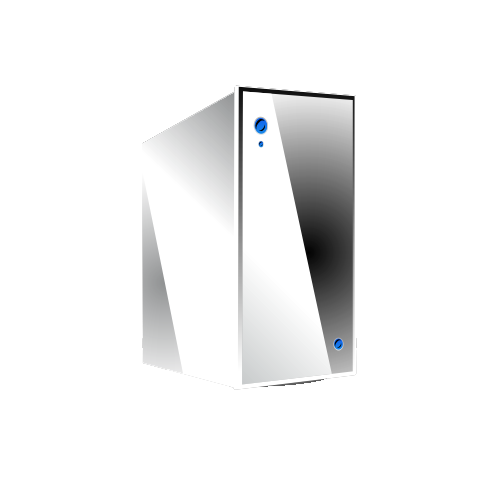 Router
Controller
Model
View
SWEBOK Knowledge Areas
Software Requirements
Software Design
Software Construction
Software Testing
Software Maintenance
Software Configuration Management
Software Engineering Management
Software Engineering Process
Software Engineering Models and Methods
Software Quality
Software Engineering Professional Practice
Software Engineering Economics
Computing Foundations
Mathematical Foundations
Engineering Foundations
Today’s topic
MVC Model Review
Browser
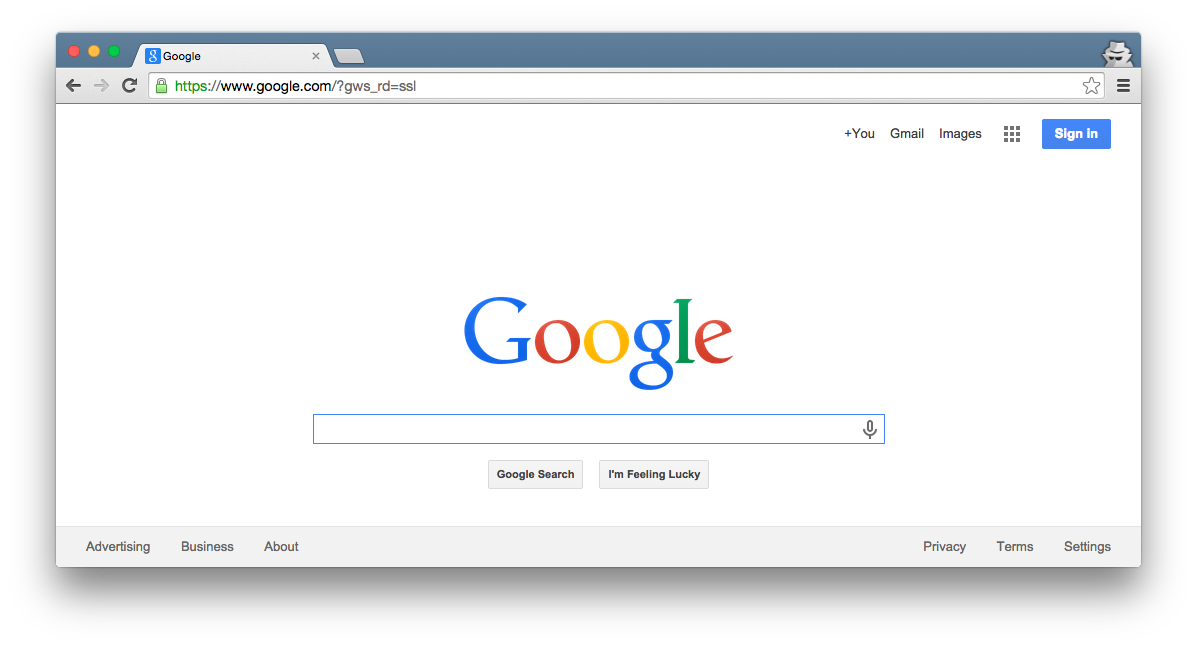 What key capability do Rails model classes provide?
Ye OldeInternet
DB
Server
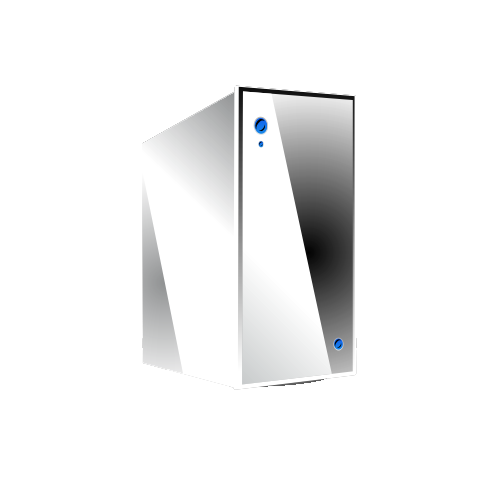 Router
Controller
Model
View
MVC Model Review
Browser
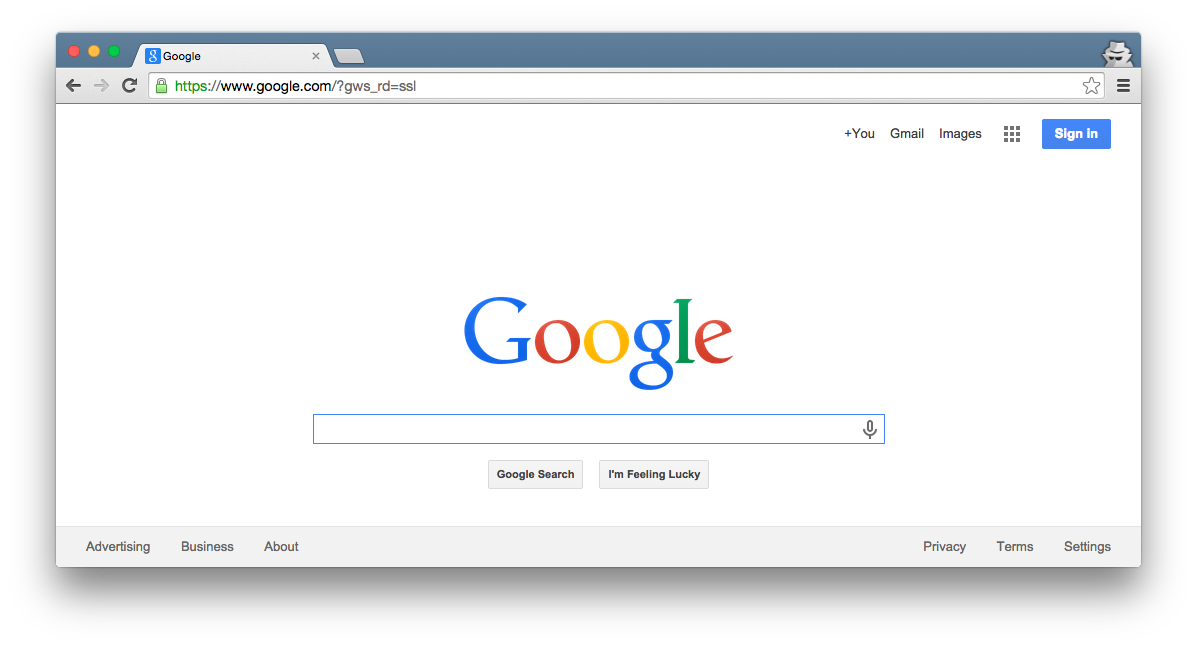 What key capability do Rails model classes provide?
CRUD persistent data
Ye OldeInternet
DB
Server
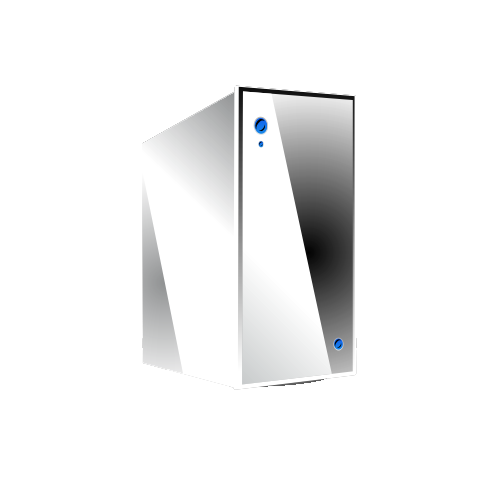 Router
Controller
Model
View
MVC Model Review
Browser
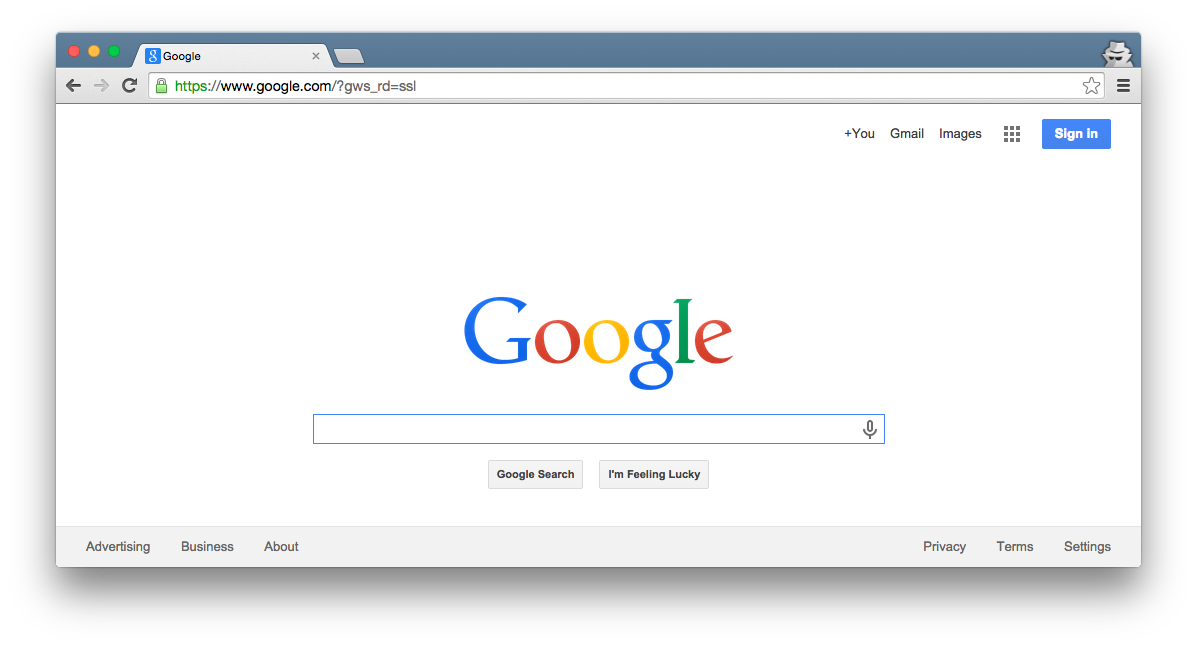 How do you create Rails model classes?
Ye OldeInternet
DB
Server
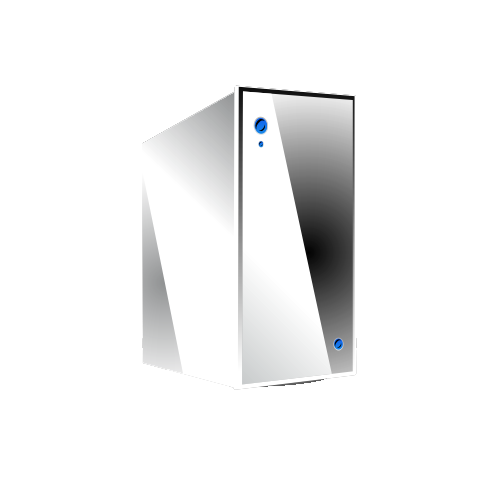 Router
Controller
Model
View
MVC Model Review
Browser
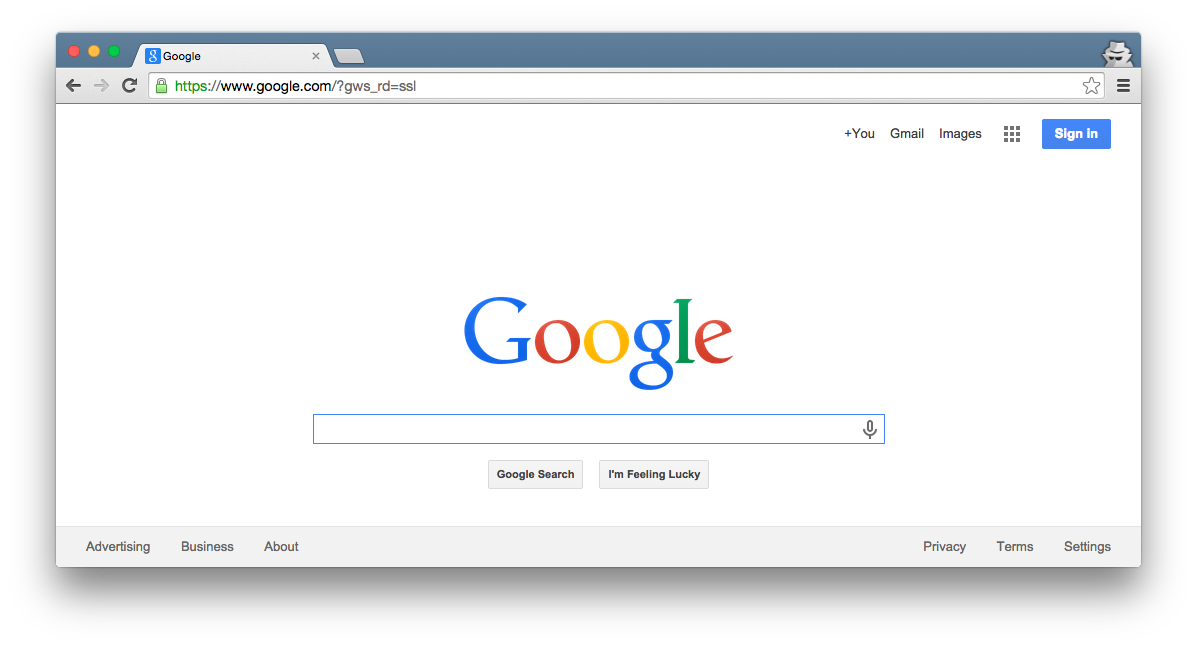 How do you create Rails model classes?
Generate DB migrations and model classes with“rails g model …”then customize
Ye OldeInternet
DB
Server
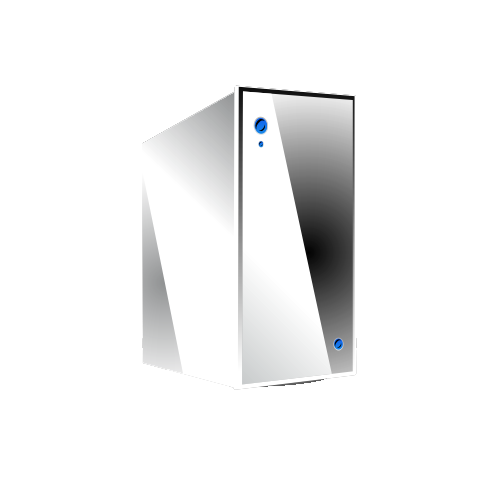 Router
Controller
Model
View
MVC Model Review
Browser
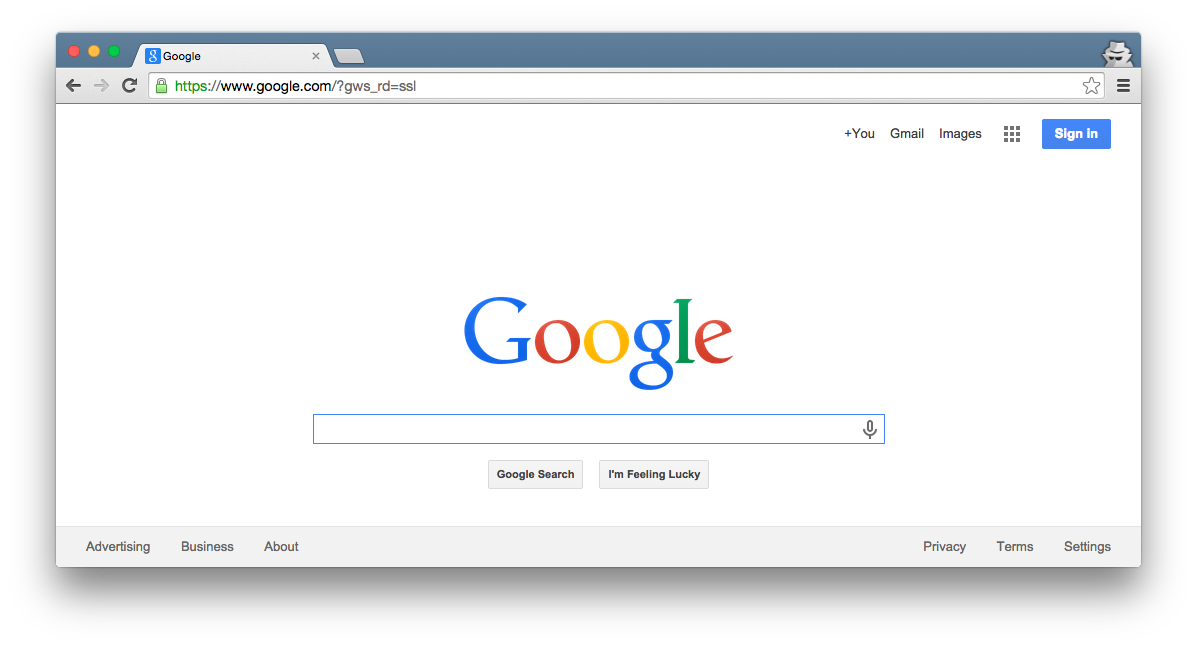 What purpose do migrations serve?
Ye OldeInternet
DB
Server
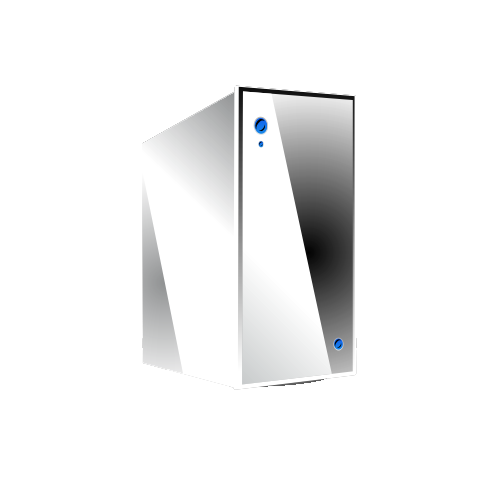 Router
Controller
Model
View
MVC Model Review
Browser
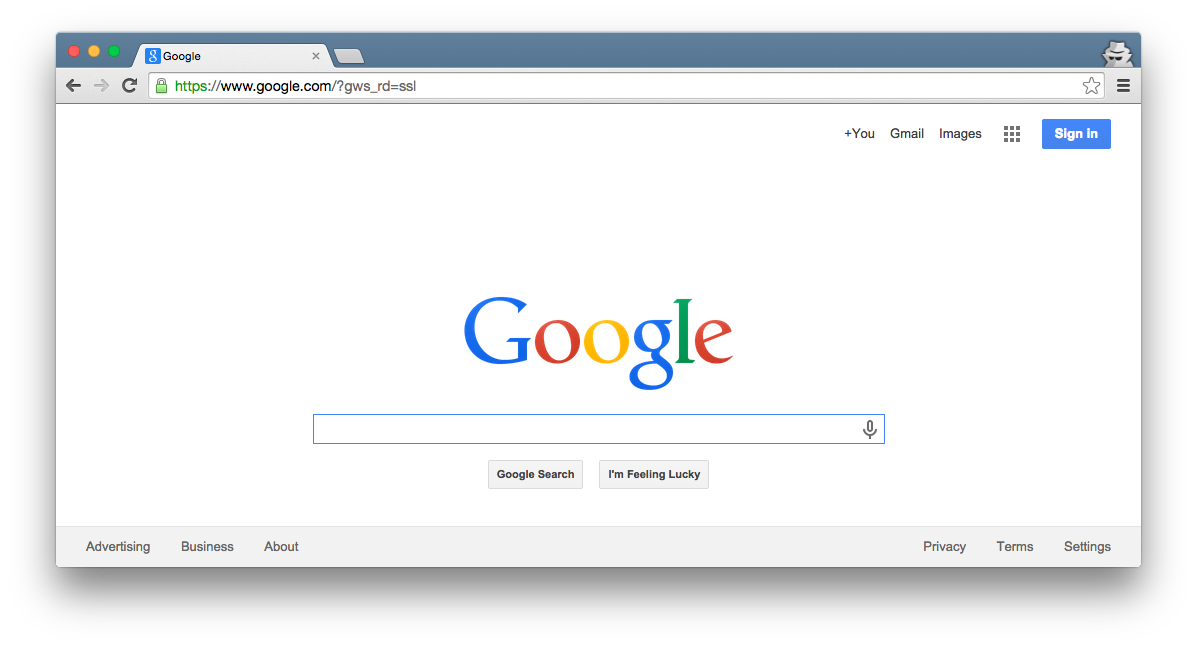 What purpose do migrations serve?
Setup tables in DB via, e.g.,“rails db:migrate” command
Ye OldeInternet
DB
Server
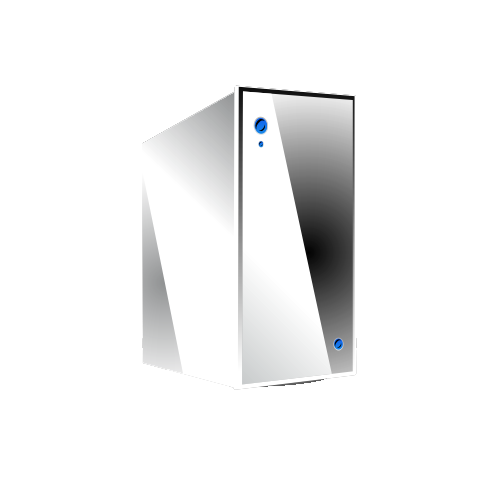 Router
Controller
Model
View
MVC Model Review
What DB table would go with this model class?
Model Class:
Database Table:
Author
first_name : string
last_name : string
year : integer
???
MVC Model Review
What DB table would go with this model class?
Model Class:
Database Table:
Author
authors
first_name : string
last_name : string
year : integer
MVC Model Review
What DB table would go with this model class?
Model Class:
Database Table:
Author
authors
first_name : string
last_name : string
year : integer
Recall Rails ORM(Object-Relational Mapping)
MVC Model Review
What Author methods does Rails provide “for free”?
Model Class:
Author
first_name : string
last_name : string
year : integer
MVC Model Review
What Author methods does Rails provide “for free”?
Many methods:
Author.create/Author.create!
Author.find
Author.find_by
Author.all
Getters/Setters for attributes
Author#first_name
Author#first_name=
Author#save/Author#save!
Author#destroy
Author#valid?
Model Class:
Author
first_name : string
last_name : string
year : integer
MVC Model Review
What customizations might you add to Author?
Model Class:
Author
first_name : string
last_name : string
year : integer
MVC Model Review
What customizations might you add to Author?
Model Class:
Only customization covered so far is data validation
Author
first_name : string
last_name : string
year : integer
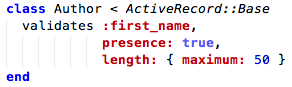 Limitation so far:Insular model classes/tables
Model Class:
Database Table:
Author
authors
first_name : string
last_name : string
year : integer
Imagine an author-profile class
Model Class:
Database Table:
Author
AuthorProfile
authors
first_name : string
last_name : string
year : integer
birthplace : string
bio : text
awards : text
author_profiles
What if you want inter-class relationships?
???
Author
AuthorProfile
first_name : string
last_name : string
year : integer
birthplace : string
bio : text
awards : text
For example, you might want to say:
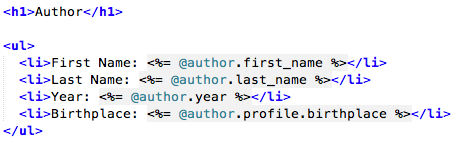 Requires inter-table references
authors
author_profiles
Rails Relationship Support
has one / belongs to one
has many / belongs to one
join table
Easiest to learn, but narrow in focus
Most complex, but also most flexible
Rails Relationship Support
has one / belongs to one
has many / belongs to one
join table
Has One / Belongs To One Example
1
author
1
profile
has
Author
AuthorProfile
first_name : string
last_name : string
year : integer
birthplace : string
bio : text
awards : text
Has One / Belongs To One Example
1
author
1
profile
has
Class Association
Author
AuthorProfile
first_name : string
last_name : string
year : integer
birthplace : string
bio : text
awards : text
Has One / Belongs To One Example
1
author
1
profile
has
Association NameTriangle indicates reading direction(i.e., Author has AuthorProfile)
Author
AuthorProfile
first_name : string
last_name : string
year : integer
birthplace : string
bio : text
awards : text
Has One / Belongs To One Example
1
author
1
profile
has
Role Names
Like attribute/method name
Enables this method call:
@author.profile.birthplace
Author
AuthorProfile
first_name : string
last_name : string
year : integer
birthplace : string
bio : text
awards : text
Has One / Belongs To One Example
1
author
1
profile
has
Multiplicities
Author
AuthorProfile
first_name : string
last_name : string
year : integer
birthplace : string
bio : text
awards : text
Has One / Belongs To One Example
1
author
1
profile
has
Multiplicities
Author
AuthorProfile
Each Author has 1 AuthorProfile
first_name : string
last_name : string
year : integer
birthplace : string
bio : text
awards : text
Has One / Belongs To One Example
1
author
1
profile
has
Multiplicities
Author
AuthorProfile
Each Author has 1 AuthorProfile
first_name : string
last_name : string
year : integer
birthplace : string
bio : text
awards : text
Each AuthorProfile is had by 1 Author
Has One / Belongs To One Example
1
author
1
profile
has
Multiplicities
Author
AuthorProfile
Each Author has 1 AuthorProfile
first_name : string
last_name : string
year : integer
birthplace : string
bio : text
awards : text
Each AuthorProfile is had by 1 Author
More Multiplicities:
has
has
has
0..*
1..*
*
A
A
A
B
B
B
Each A has 0 or more Bs
Each A has 0 or more Bs
Each A has 1 or more Bs
Has One / Belongs To One Example
1
author
1
profile
has
Author
AuthorProfile
first_name : string
last_name : string
year : integer
birthplace : string
bio : text
awards : text
Associated DB Tables
authors
author_profiles
Has One / Belongs To One Example
1
author
1
profile
has
Author
AuthorProfile
first_name : string
last_name : string
year : integer
birthplace : string
bio : text
awards : text
Associated DB Tables
authors
references
author_profiles
Primary versus Foreign Keys
Primary Key: Uniquely identifies each record in table
authors
author_profiles
Primary versus Foreign Keys
Primary Key: Uniquely identifies each record in table
Foreign Key: Field in table A such that the field is a primary key in one other table B
authors
author_profiles
Primary versus Foreign Keys
Primary Key: Uniquely identifies each record in table
Foreign Key: Field in table A such that the field is a primary key in one other table B
authors
author_profiles
How to Set Up Association in Rails
Generate migration that adds reference (foreign key) column to appropriate table
Add has_one/belongs_to declarations to model class
See this demo for details:https://scott-fleming.github.io/web-dev-rails-git-tutorial/demo-12-has-many-assoc.html
Rails Relationship Support
has one / belongs to one
has many / belongs to one
join table
Has Many / Belongs to One Example
1
author
1
profile
has
Author
AuthorProfile
Book
first_name : string
last_name : string
year : integer
birthplace : string
bio : text
awards : text
title : string
year : integer
summary : text
How to model authorship?(assume 1 author per book)
Has Many / Belongs to One Example
1
author
1
profile
has
1  author
Author
AuthorProfile
Book
has
first_name : string
last_name : string
year : integer
birthplace : string
bio : text
awards : text
title : string
year : integer
summary : text
*  book
How to model authorship?(assume 1 author per book)
Has Many / Belongs to One Example
What should the ORM be?
(hint: authors table unchanged)
authors
1  author
Author
Book
has
first_name : string
last_name : string
year : integer
title : string
year : integer
summary : text
*  book
Has Many / Belongs to One Example
What should the ORM be?
(hint: authors table unchanged)
authors
1  author
Author
Book
has
first_name : string
last_name : string
year : integer
title : string
year : integer
summary : text
*  book
books
Has Many / Belongs to One Example
What should the ORM be?
(hint: authors table unchanged)
authors
1  author
Author
Book
has
first_name : string
last_name : string
year : integer
title : string
year : integer
summary : text
*  book
books
Has Many / Belongs to One Example
Rails generates books method that returns list of books
authors
1  author
Author
Book
has
first_name : string
last_name : string
year : integer
title : string
year : integer
summary : text
*  book
books
How to Set Up in Rails
Essentially the same as has_one
Again, see this demo:https://scott-fleming.github.io/web-dev-rails-git-tutorial/demo-12-has-many-assoc.html
Rails Relationship Support
has one / belongs to one
has many / belongs to one
join table
Example Many-to-Many Association
*
physician
*
patient
Physician
Patient
Appointment
name : string
name : string
appointment_date : datetime
Association Class
Each instance is an association link
Can add additional data to each link (e.g., date)
Maps to a join table in Rails ORM
Join Table Example
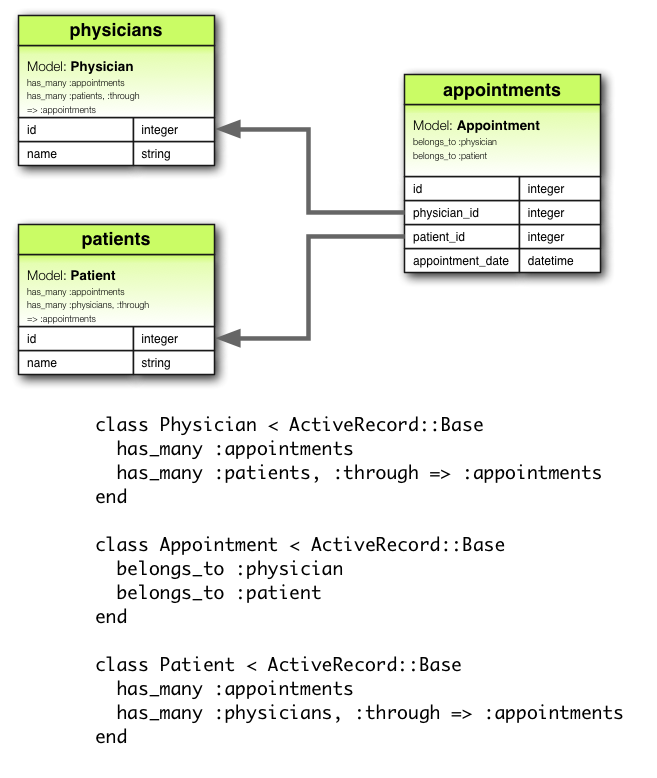 From http://guides.rubyonrails.org/v4.2.0/association_basics.html
Join Table Example
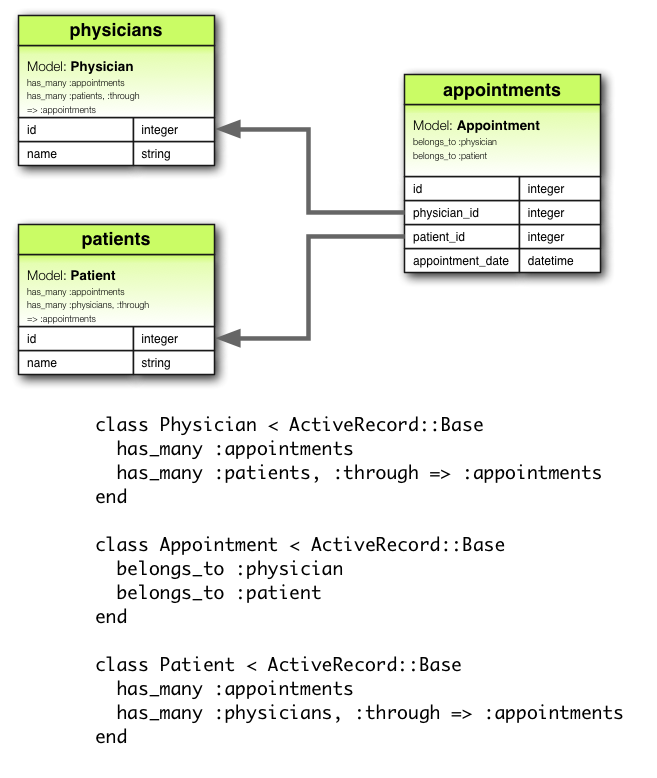 Join table
From http://guides.rubyonrails.org/v4.2.0/association_basics.html
Join Table Example
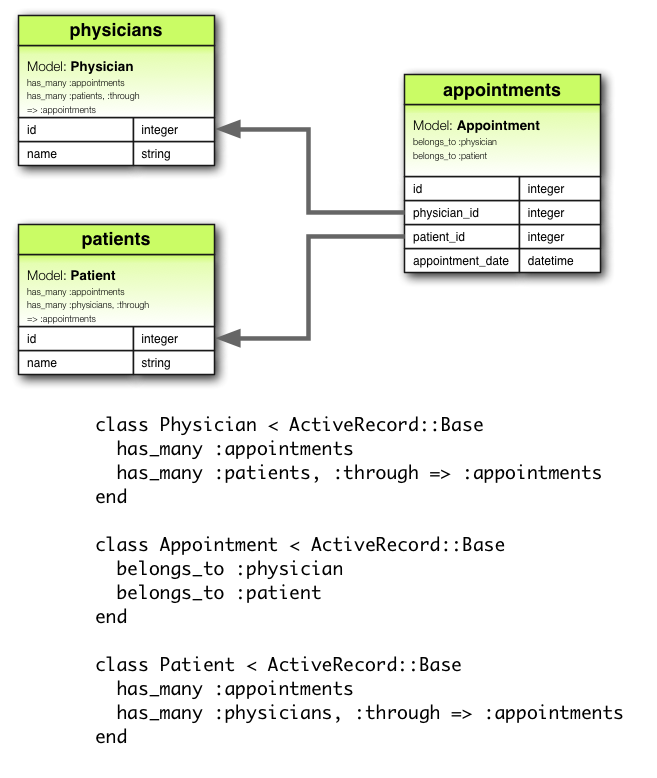 References(aka foreign keys)
From http://guides.rubyonrails.org/v4.2.0/association_basics.html
Join Table Example: Model Class
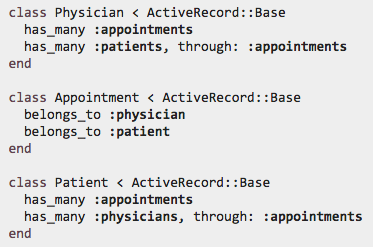 through enables this sort of thing:
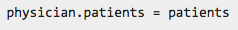 From http://guides.rubyonrails.org/v4.2.0/association_basics.html
How to Set Up in Rails
Demo video coming soon!
For more info:
http://guides.rubyonrails.org/v5.2.1/association_basics.html
http://api.rubyonrails.org/v5.2.1/classes/ActiveRecord/Associations/ClassMethods.html
Summary
Model associations
Foreign keys
Rails ORM for assoc.
Has-one/belong-to-one
Has-many/belongs-to-one
Many-to-many join table
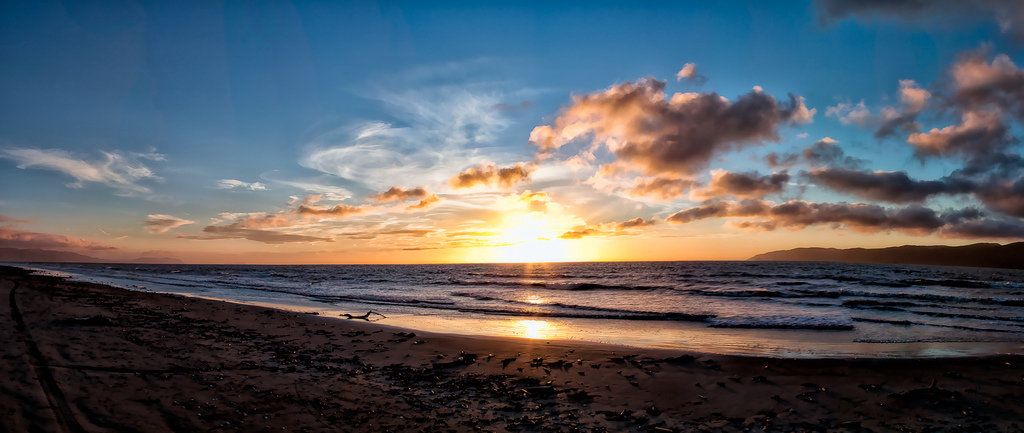 http://flic.kr/p/aCLor3
Appendix
Browser
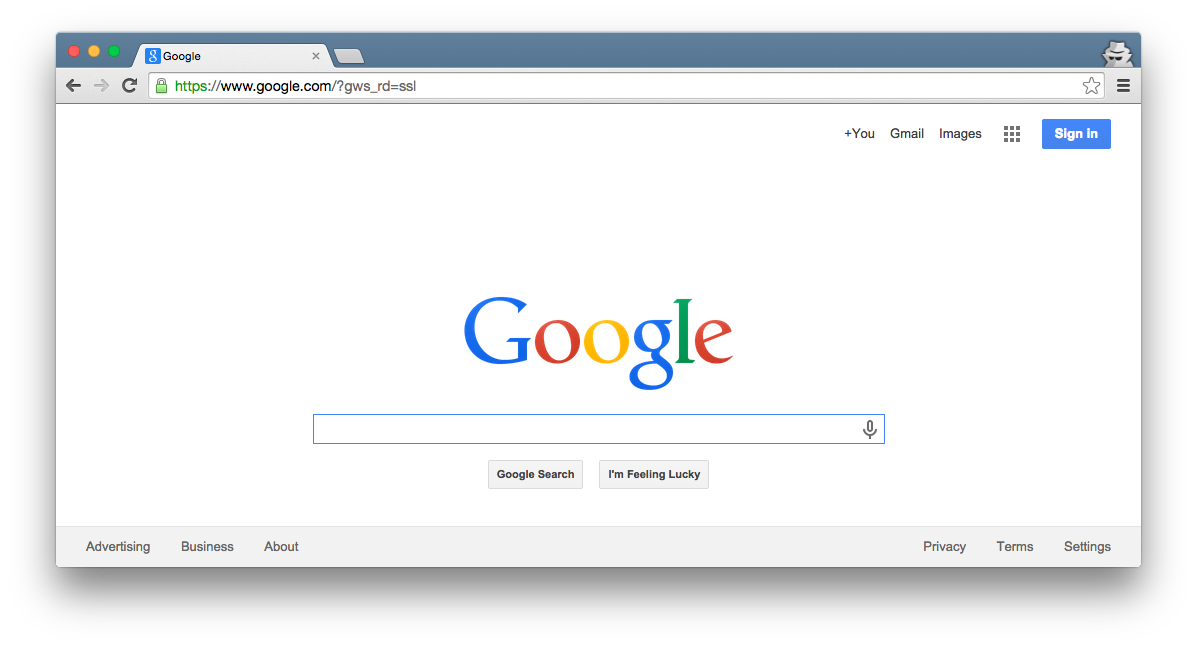 Migrations
Ye OldeInternet
DB
Tests
Server
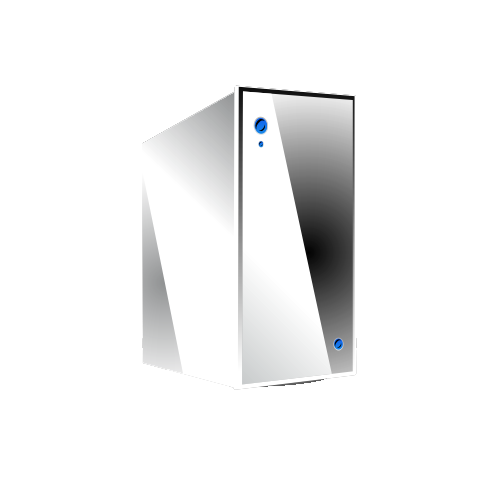 Router
Controller
Model
View
Has One / Belongs To One Example
1
author
1
profile
has
Author
AuthorProfile
first_name : string
last_name : string
year : integer
birthplace : string
bio : text
awards : text
Associated DB Tables
authors
references
author_profiles
Has Many / Belongs to One Example
authors
1  author
Author
Book
has
first_name : string
last_name : string
year : integer
title : string
year : integer
summary : text
*  book
references
books
Has Many / Belongs to One Example
authors
1  creator
Author
Book
has
first_name : string
last_name : string
year : integer
title : string
year : integer
summary : text
*  creation
references
books
*
title
1
imprint
has
1  author
Author
Book
Publisher
has
first_name : string
last_name : string
year : integer
title : string
year : integer
summary : text
name : string
url: string
*  book
1
author
*
title
1
imprint
1
profile
has
has
1  author
Author
AuthorProfile
Book
Publisher
has
first_name : string
last_name : string
year : integer
birthplace : string
bio : text
awards : text
title : string
year : integer
summary : text
name : string
url: string
*  book